Doa Penjagaan Misi
Allah Bapa yang Maha Kuasa, masih ada 2.2 billion orang di dunia ini yang belum pernah mendengar Injil Yesus Kristus. Kami mohon Engkau membangkitkan lebih banyak misionari jangka panjang daripada Gereja Methodist di Sarawak. Kami mohon Roh Kudus membimbing banyak saudara dan saudari memasuki seminari dan dilengkapi untuk misi luar
1/3
Doa Penjagaan Misi
negara. Allah Bapa, berkatilah 32  misionari jangka panjang SCAC. Melalui berbagai jenis platform seperti  pendidikan, penerjemahan Alkitab dan pelayanan sosial, mereka menyebarkan kasih salib kepada bangsa-bangsa berlainan, sehingga jiwa-jiwa yang sesat dapat meninggalkan berhala-berhala mereka dan kembali ke dalam pelukan-Mu.
2/3
Doa Penjagaan Misi
O Tuhan, berikanlah $2.9 juta untuk pekerjaan misi ke luar negera tahun ini, agar penginjilan terus berkembang. Dalam nama Tuhan Yesus Kristus, Amin.
3/3
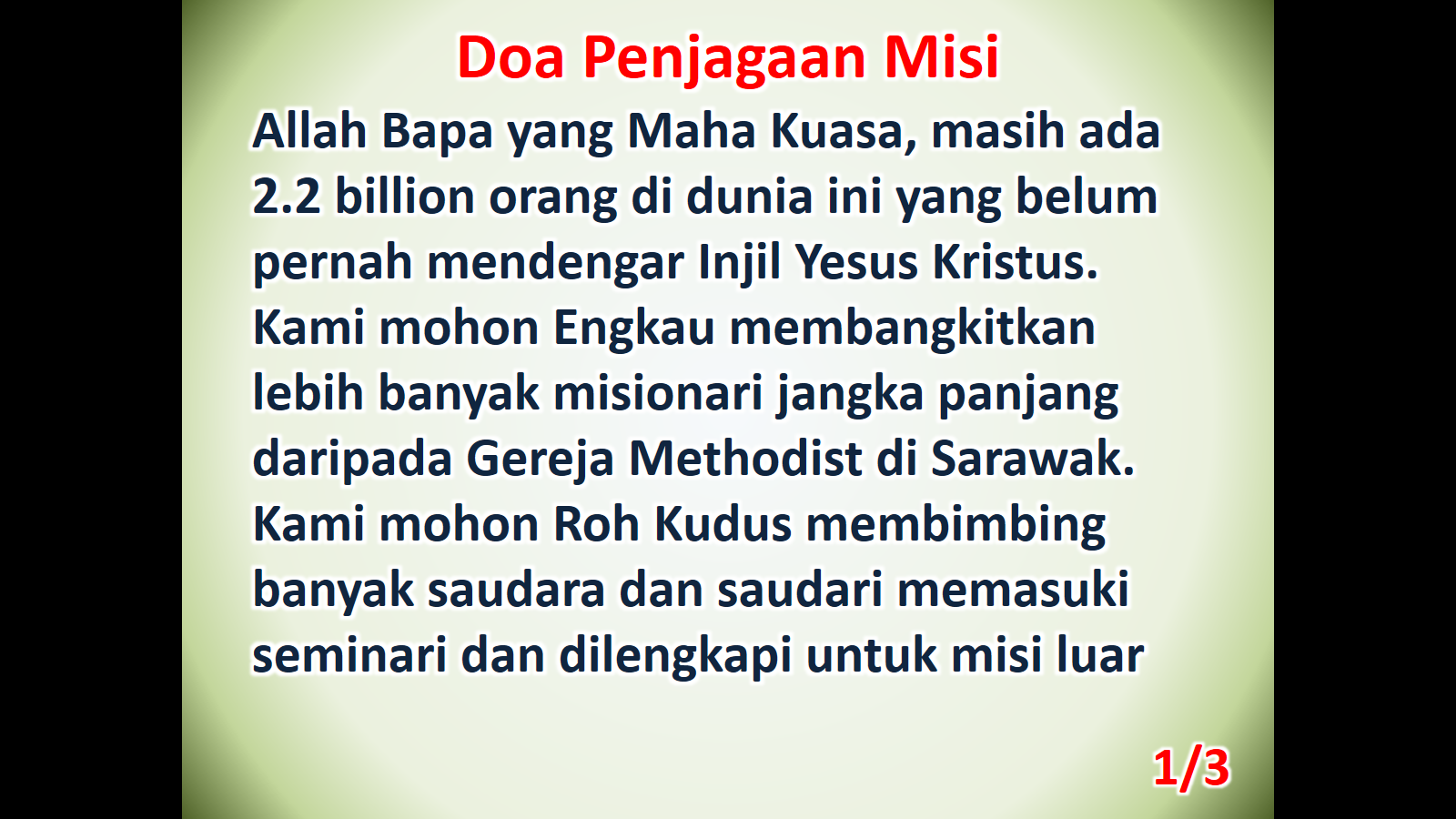 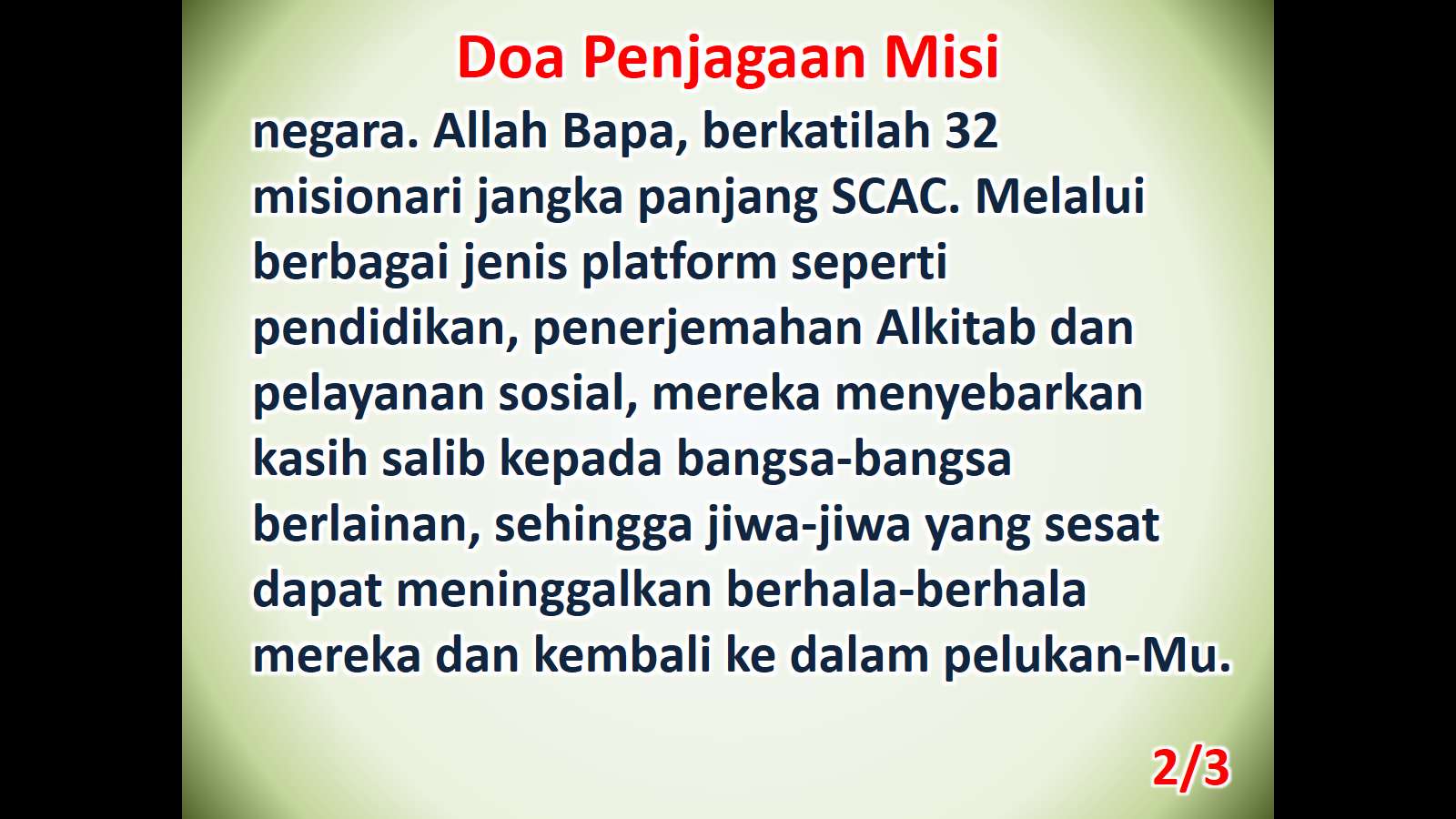 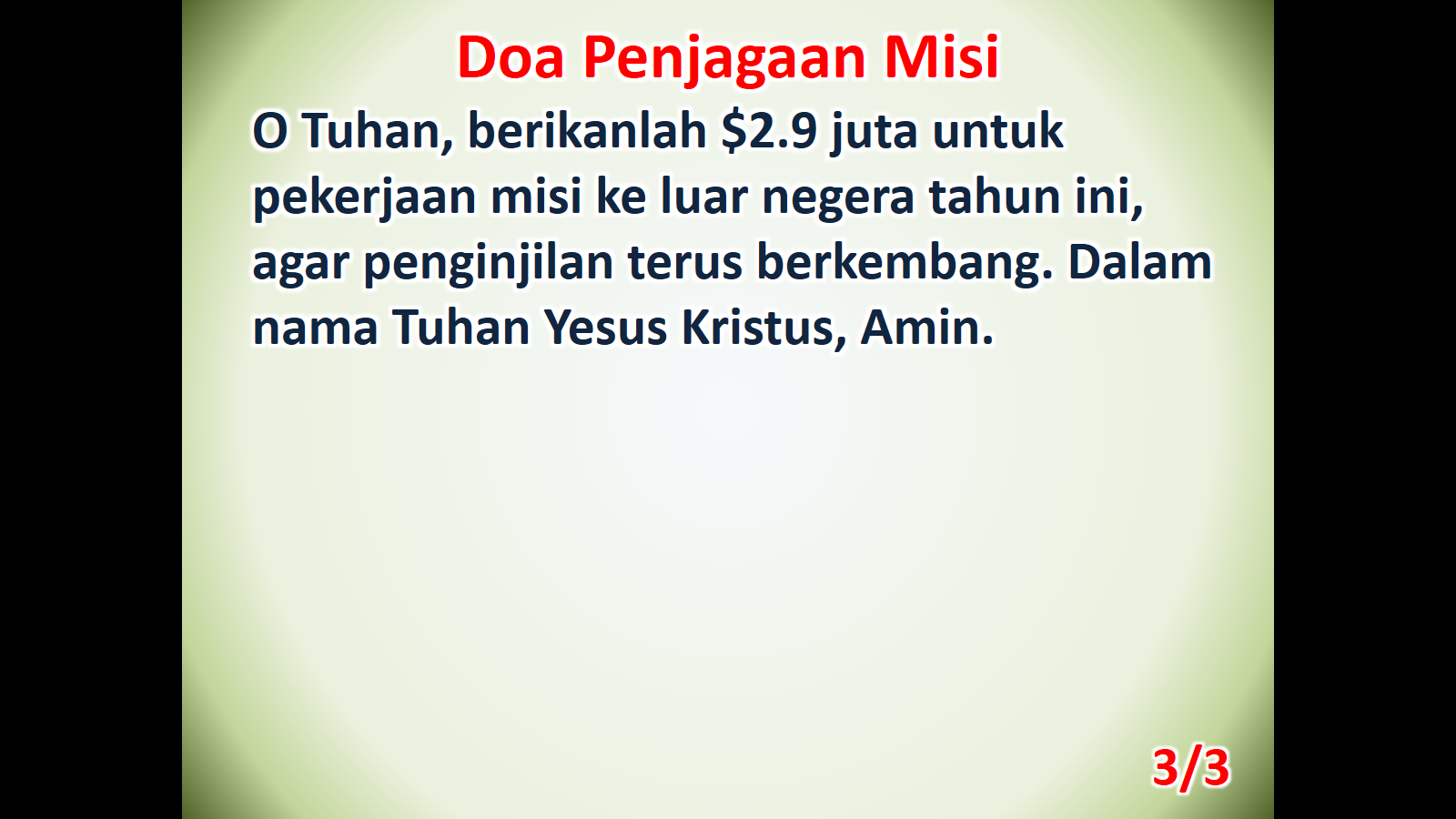